WMO Report 

17th session of the IOC Intergovernmental Coordination Group for the Tsunami and Other Coastal Hazards Warning System for the Caribbean and Adjacent Regions
Sarah Grimes, Hassan Haddouch, Nadao Kohno, Rodney Martinez 
 
Managua, Nicaragua 
06-10 May 2024
Met Services & Tsunami EWS
Multiple roles:
>35% Meteorological Services globally are Tsunami Service Providers  – operational 24/7

Even more Meteorological services back up the National Service Provider, and/or support with infrastructure 

In some regions, majority of NMHS are involved in tsunami early  warning process eg. 80% NMHS in the Pacific Islands
How do National Meteorological and Hydrological Services and WMO support Tsunami Early Warnings?
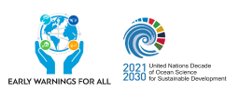 WMO & Tsunami EWS
WMO support NMHS, to strengthen their efforts in tsunami early warning, and maximise 
    efficiencies

2 Key areas where WMO supports the tsunami EWS process:

Infrastructure, especially via the WMO Information System (WIS), and observations
Early Warning Services, especially to strengthen the last mile of communication

Recap of relevant WMO structures:
SERCOM (SC-MMO* & SC-DRR), INFCOM*, Research Board* (*IOC rep)

WMO-IOC Joint Collaborative Board:
Co-Chairs: India PR (WMO), Srinivasa Kumar (IOC )
Services Members: TOWS WG Chair (IOC), Chair SC-MMO  (WMO)
WMO-IOC Strategy (2021 –2025) approved by WMO & IOC, 2021
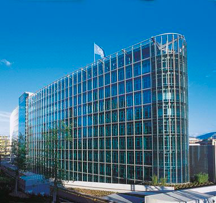 TT-GISC2019 26-29 Aug. 2019  p3
WMO Information System (WIS) WIS 2.0
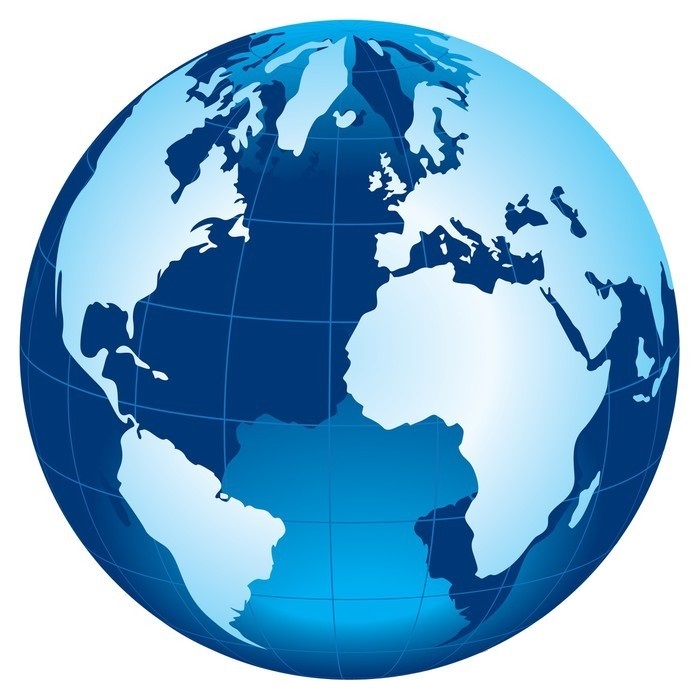 Global
 Services
Downloads data
Receives notifications of new data
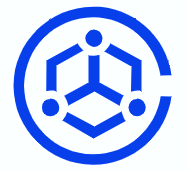 Subscribes to
WIS2 node
Global Services
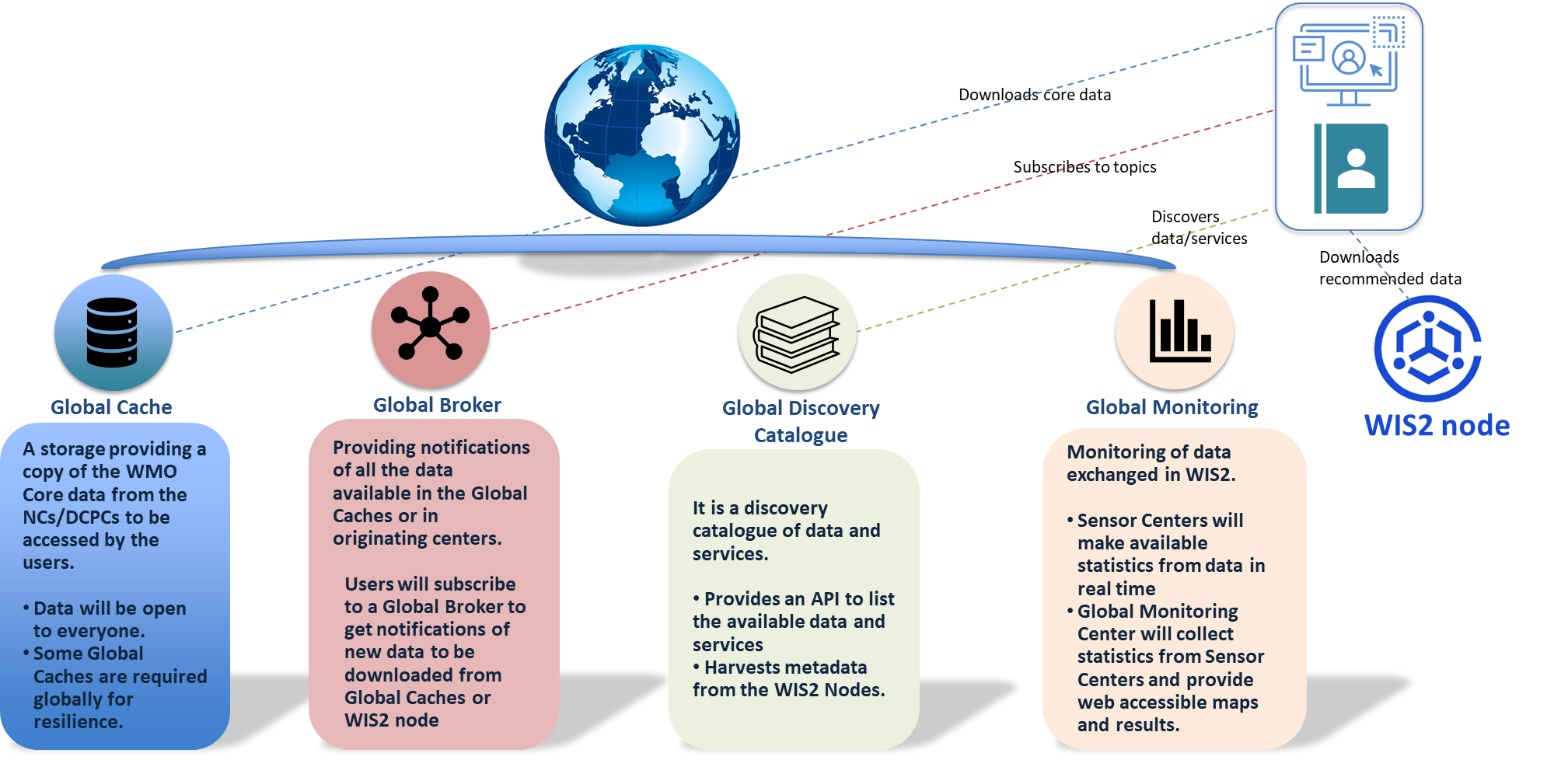 WIS2 in a box: What is it?
WIS2 in a box is a reference implementation of a WIS2 Node
MQTT
HTTP
Software (not hardware)
Publishing facility/capability compliant to WIS 2.0 Architecture
Provides basic data transformation
Can integrate with existing data management systems
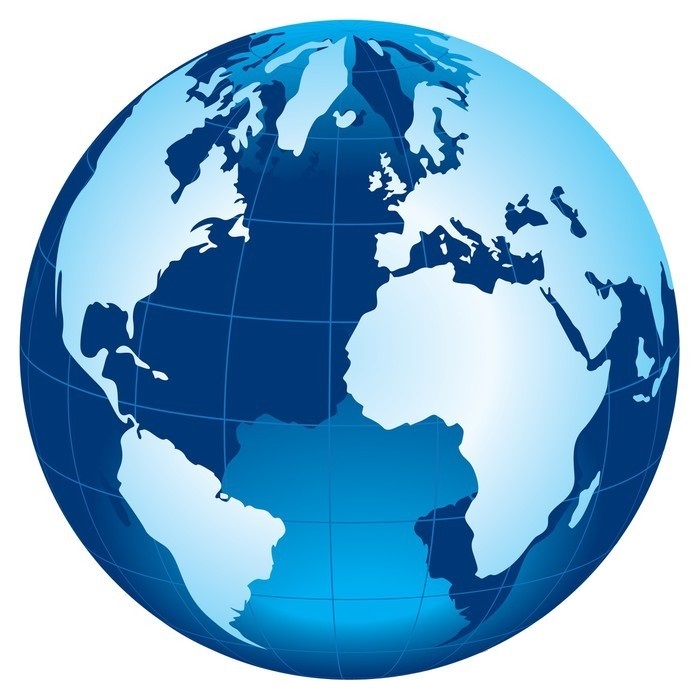 Core Data
Global Broker
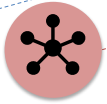 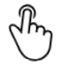 subscribe
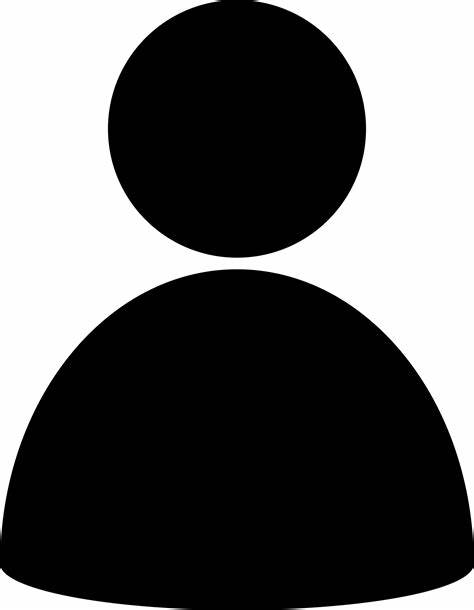 Recommended
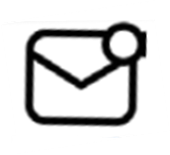 notification 
of new data
Data 
Consumer
notification 
of new data
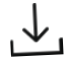 download
subscribe
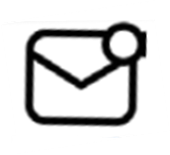 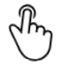 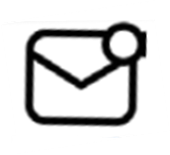 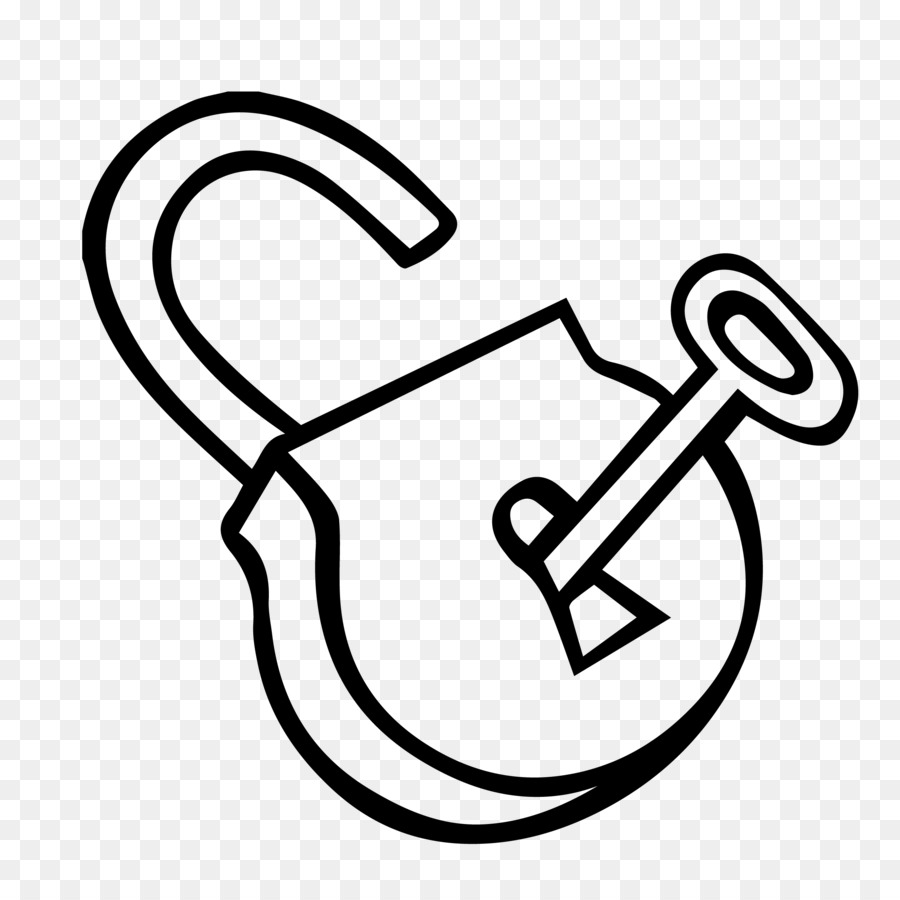 Message Broker
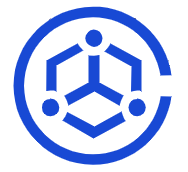 WIS2 Node
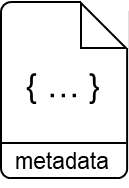 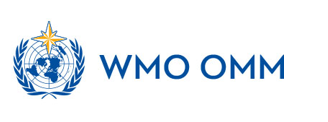 6
WIS2 in a box
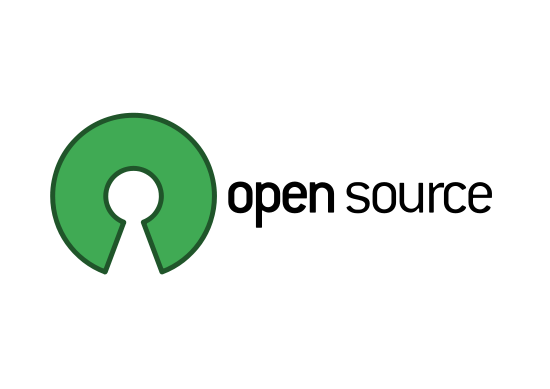 gitHub repositories and docs
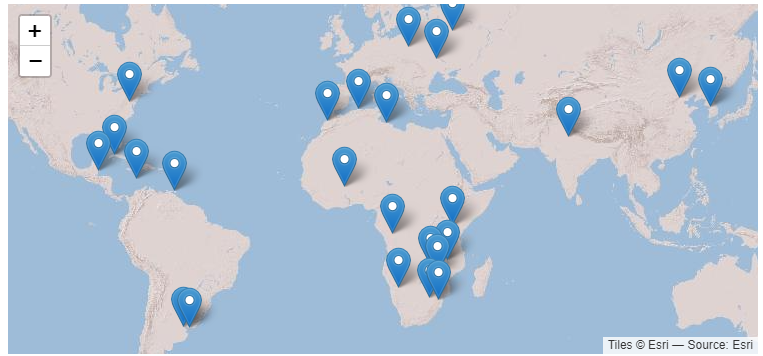 Code: https://github/wmo-im/wis2box 
Documentation: https://docs.wis2box.wis.wmo.int 
Demo: https://demo.wis2box.wis.wmo.int 
Discussion Forum : github.com/wmo-im/wis2box/discussions
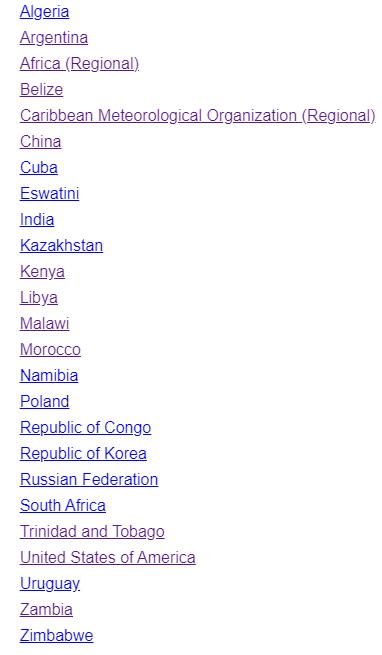 Apache license version 2.0
Permissions
Commercial use
Distribution
Modification
Patent use
Private use
Limitations
Liability
Trademark use
Warranty
Conditions
License and copyright notice
State any changes
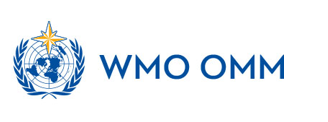 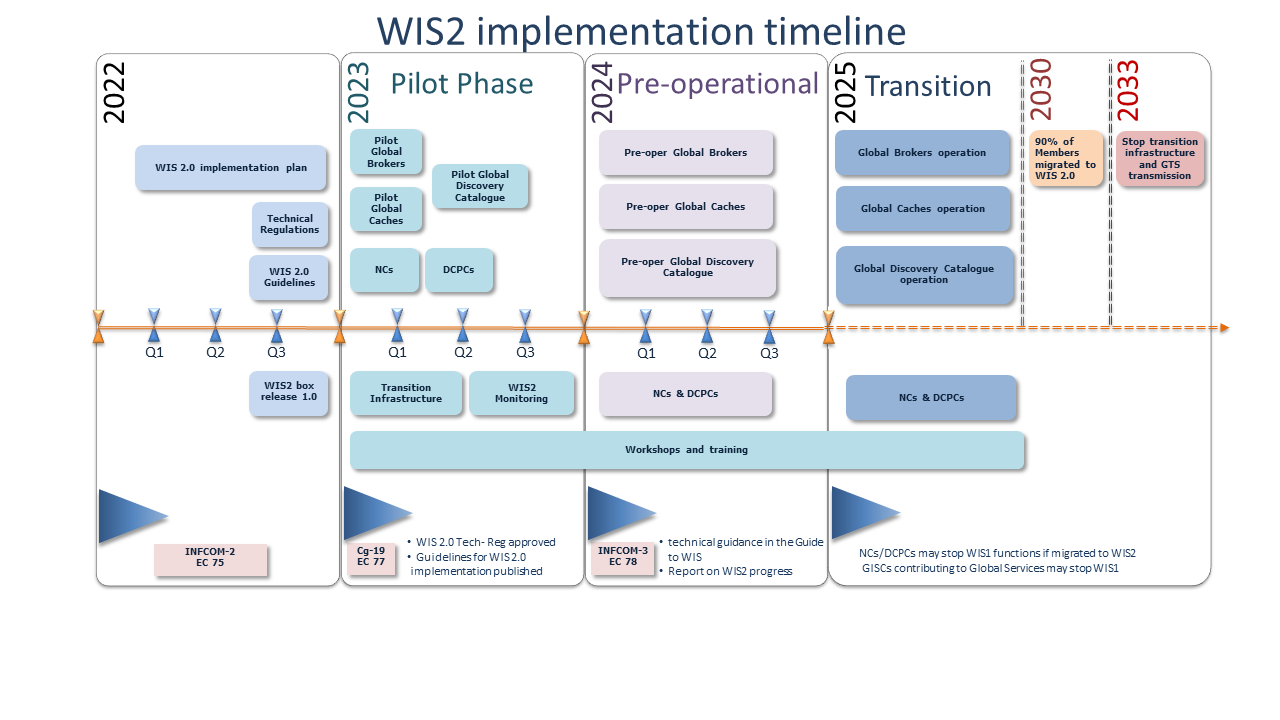 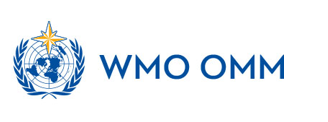 8
Caribbean“WIS2Box Node” and National Nodes
November 09, 2023
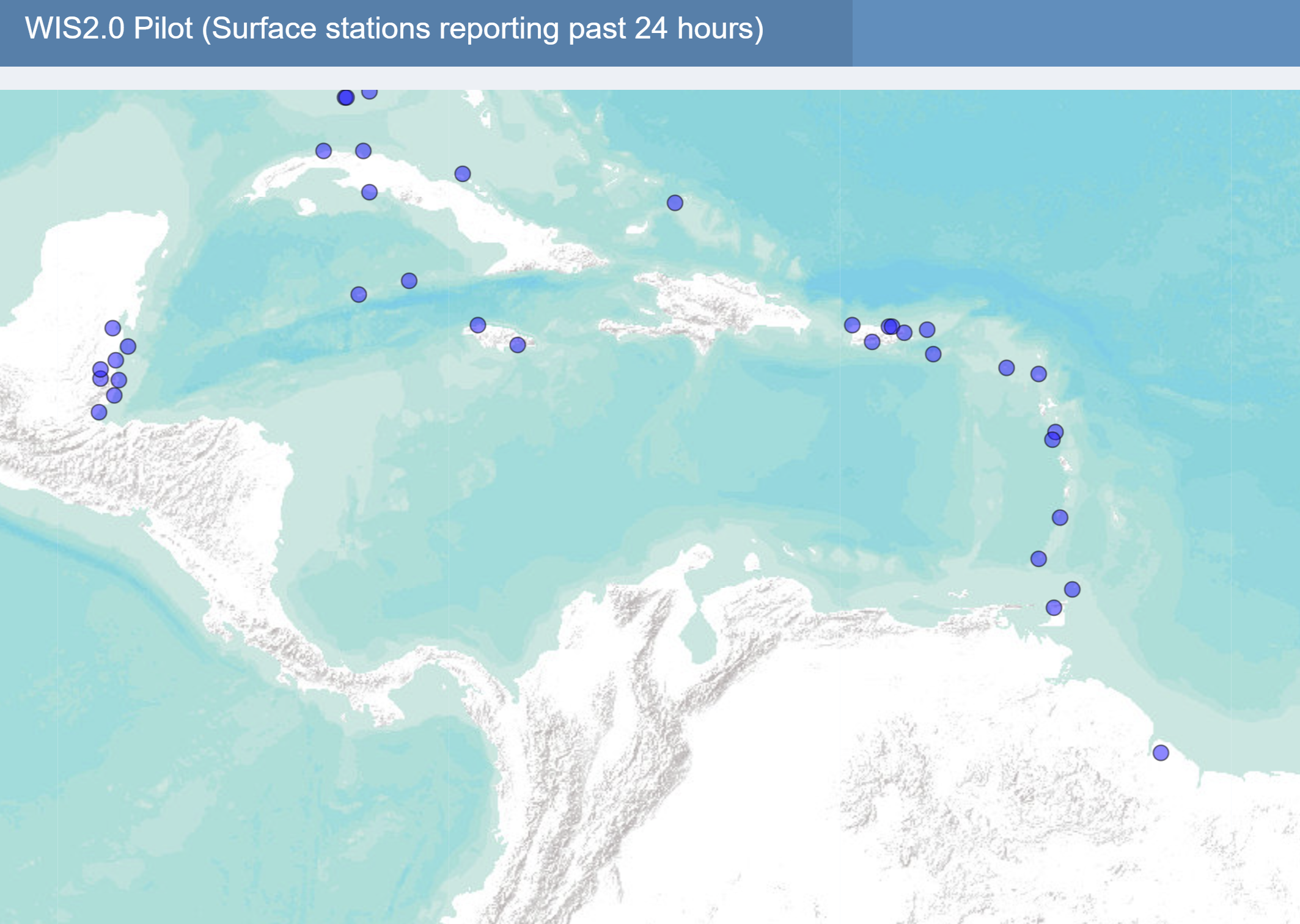 CMO Members  among global leaders using WIS2 to share data

11 of 16 Members are currently sharing data using BUFR format on WIS2.0 in real time              
             every hour (10-year gap closed?)

Belize, Trinidad and Tobago created national WIS2 nodes
Barbados, Saint Lucia, BVI, Anguilla, Montserrat
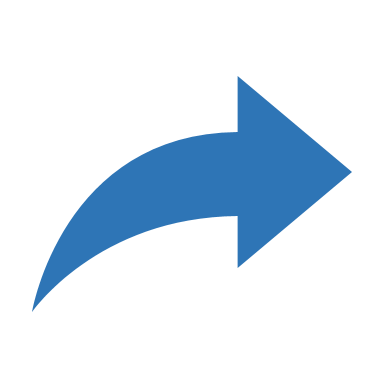 Source: CMO
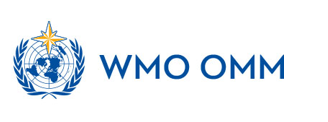 WIS2Box Implementation Linked to EW4All
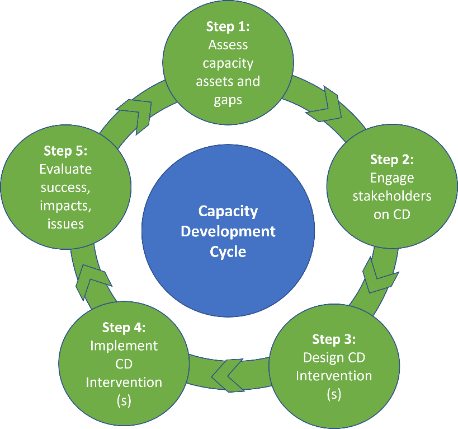 November 09, 2023
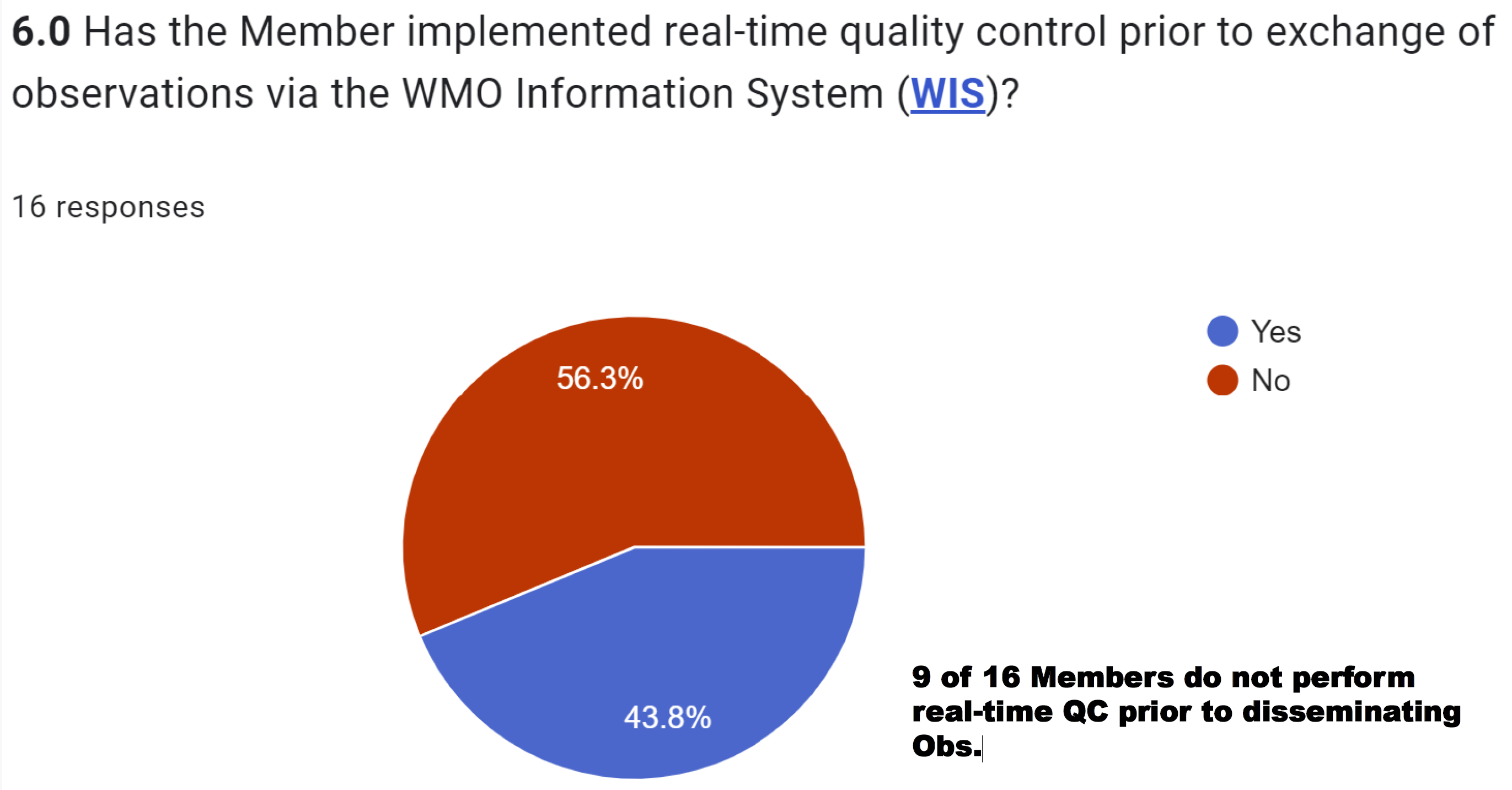 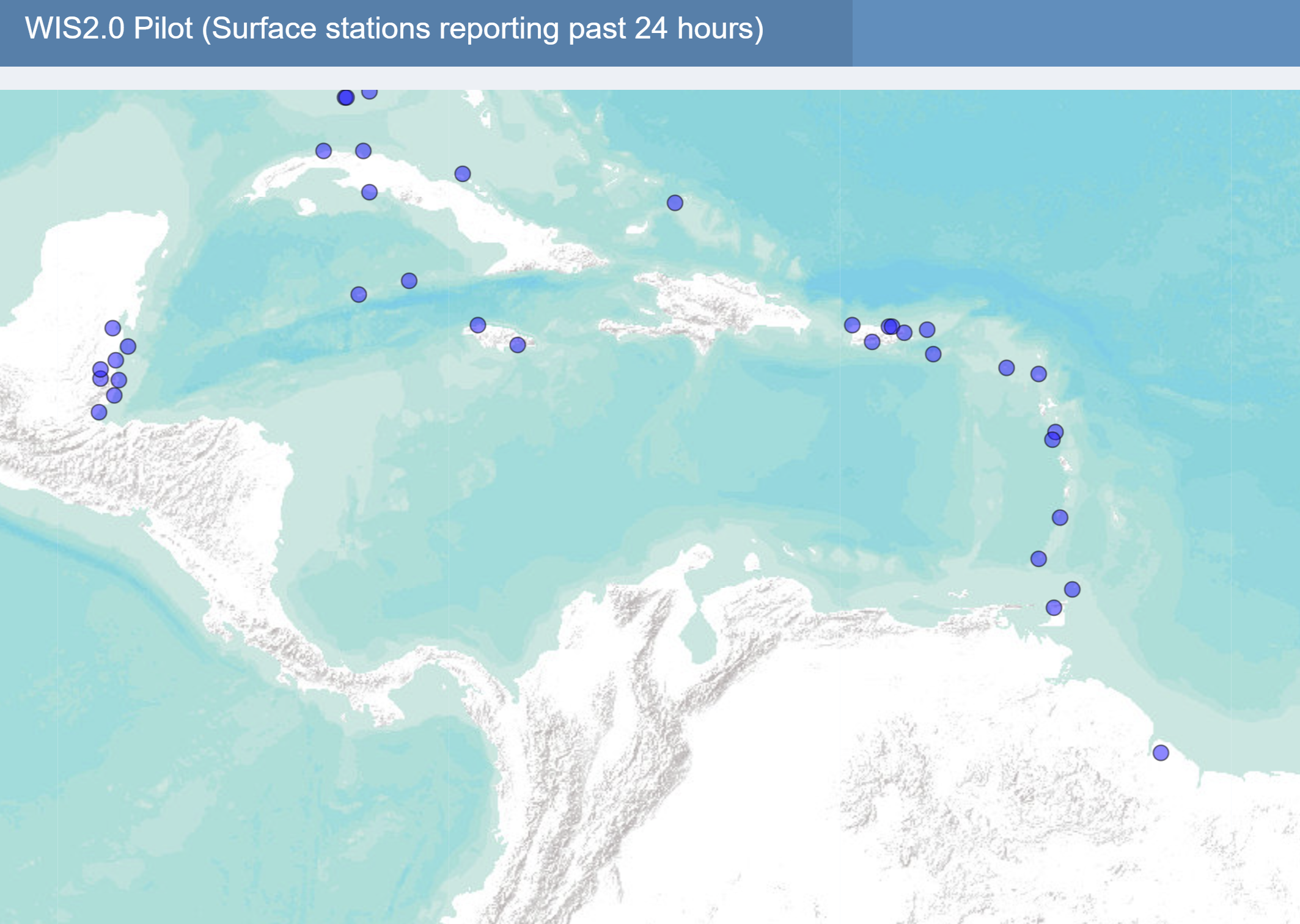 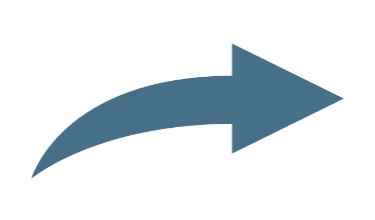 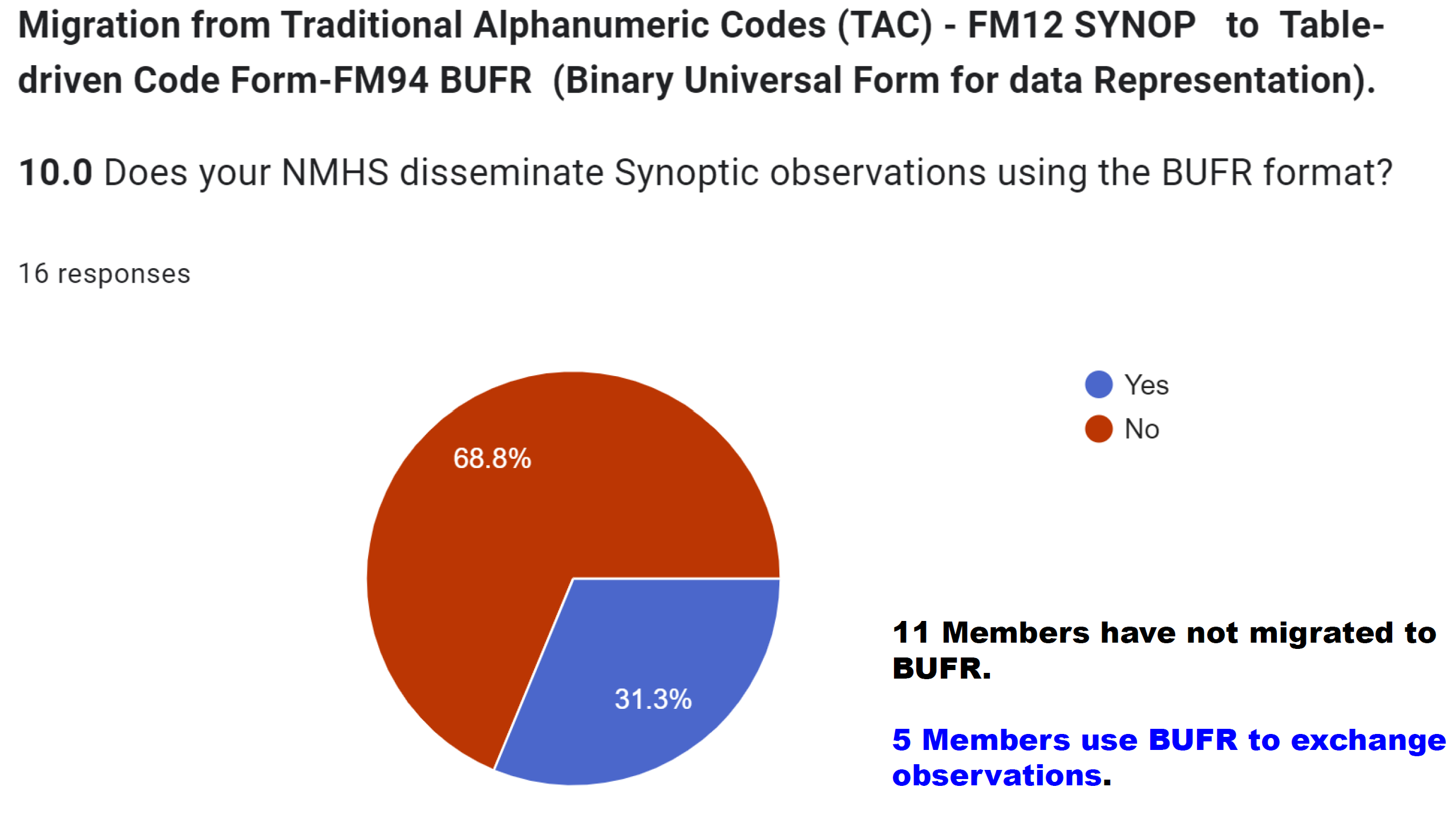 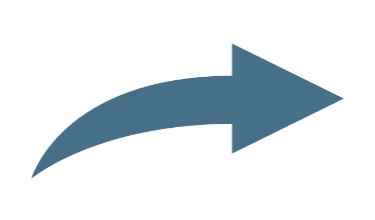 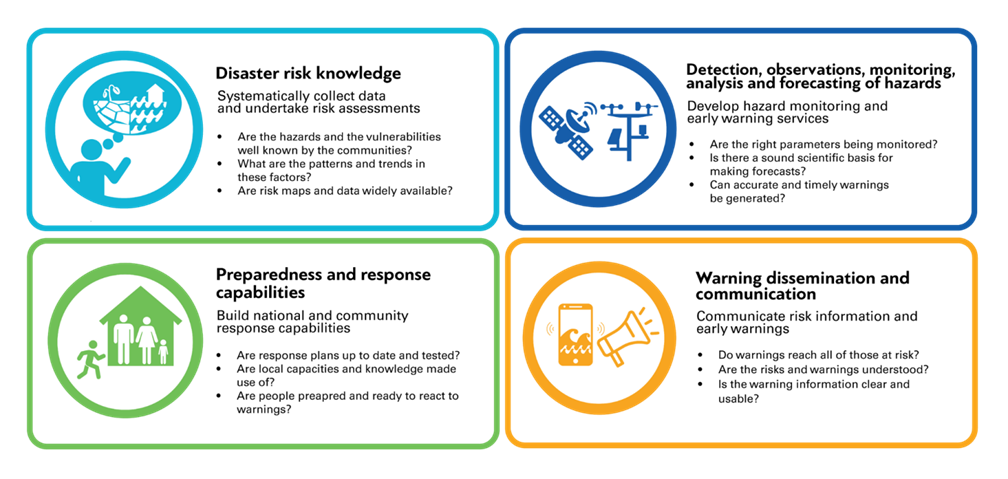 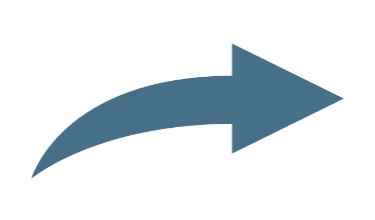 Linkage  to EW4All
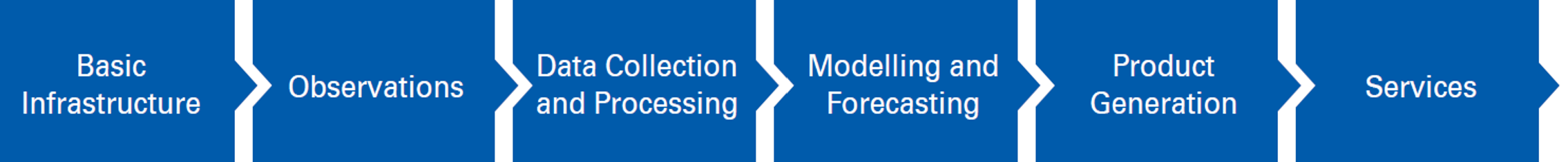 Early Warnings for All Initiative
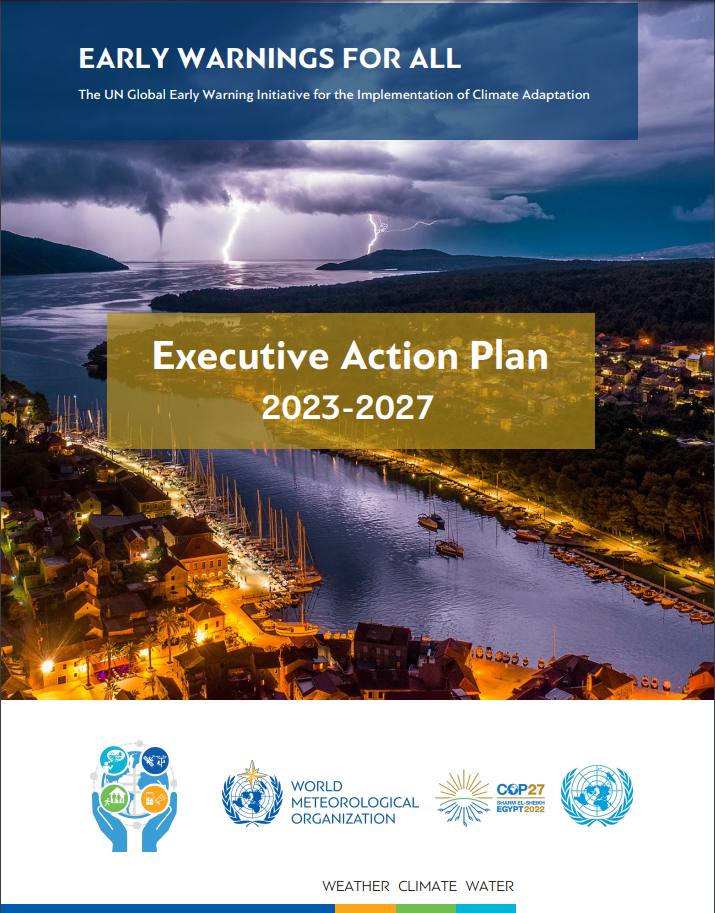 UN SG 
Announced on World Met Day 2022
Action Plan developed by WMO
 Launched at COP-27 (Nov 2022)
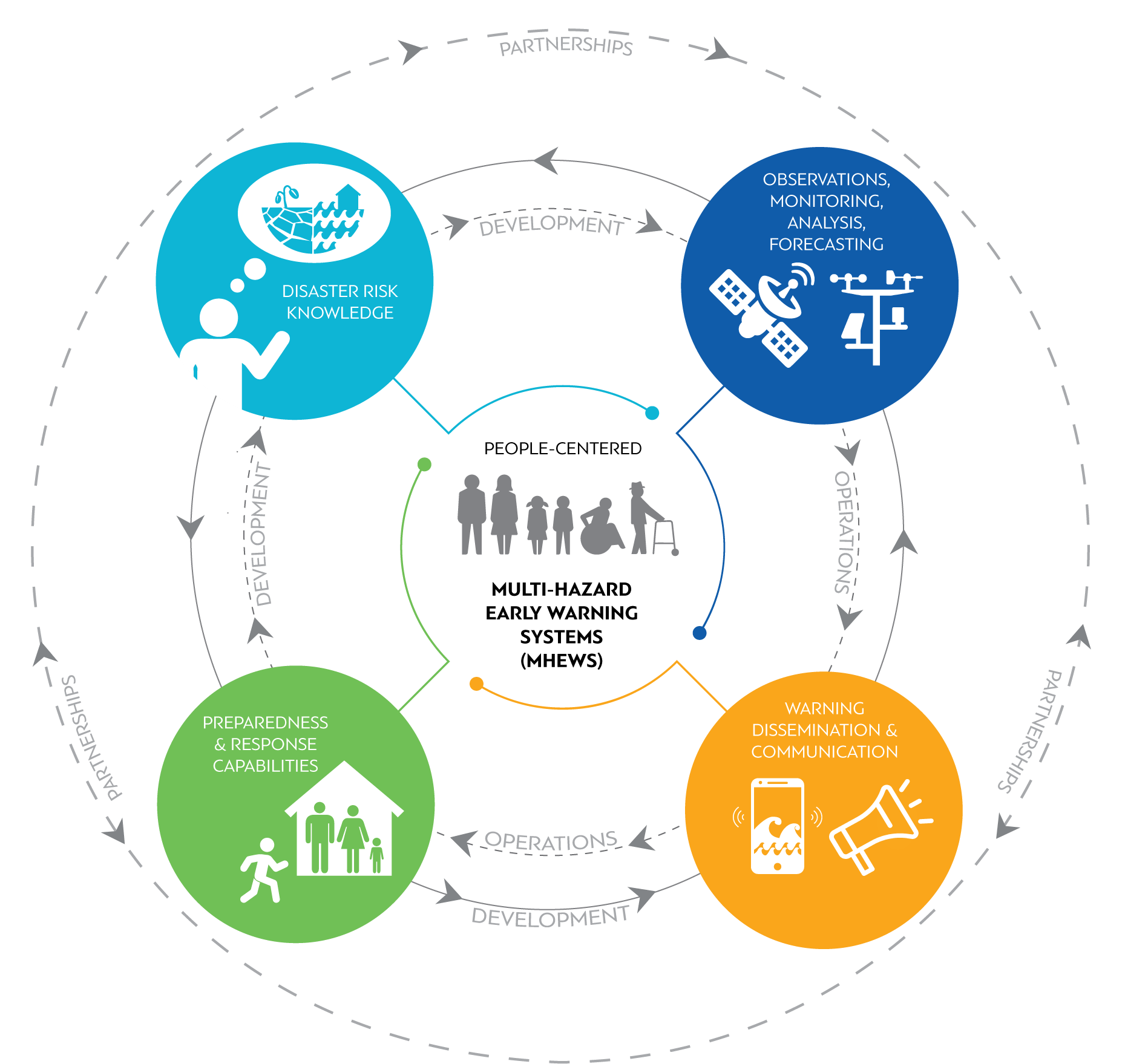 https://public.wmo.int/en/earlywarningsforall
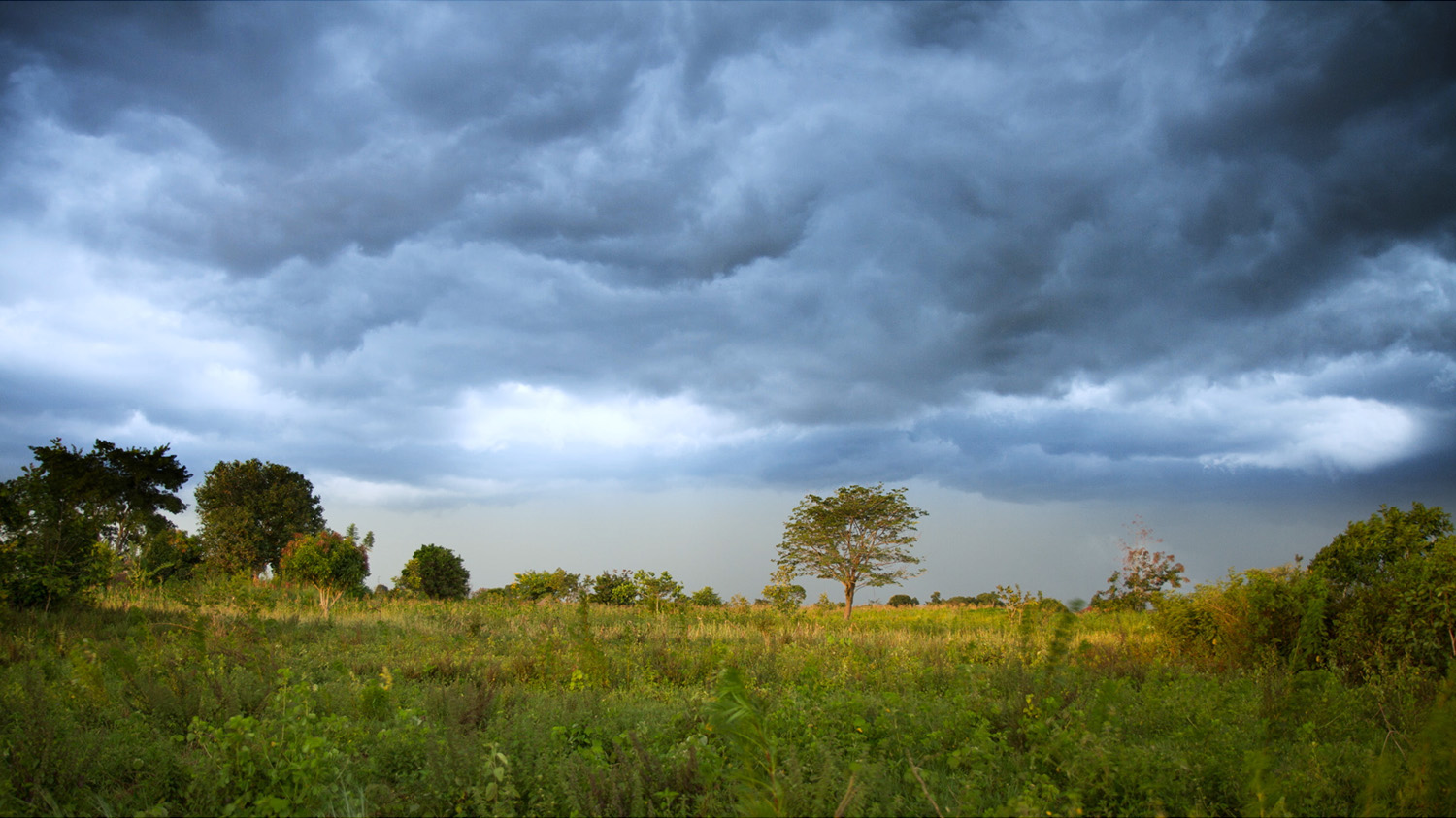 Early Warnings for All: Structure & Objectives
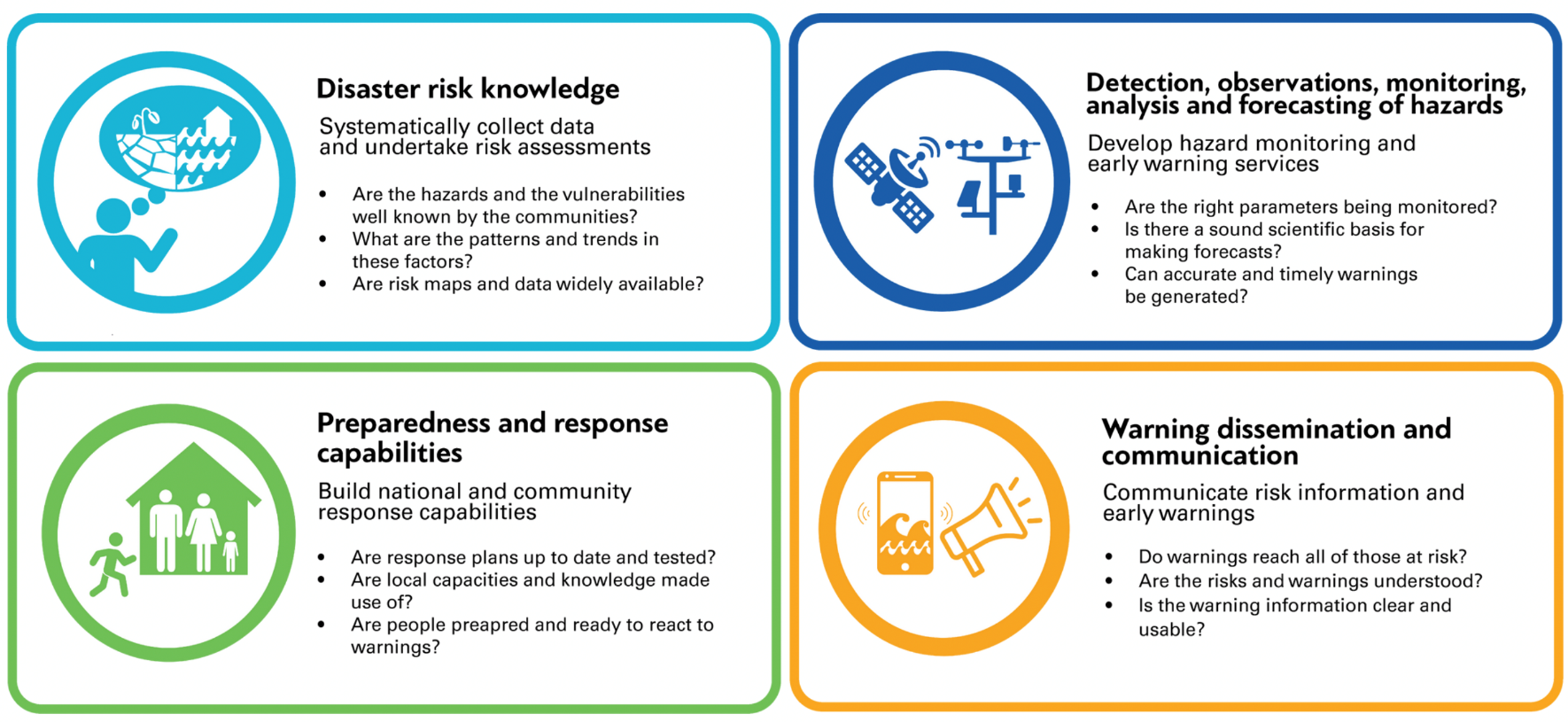 [Speaker Notes: The EW4All Initiative comprises four Pillars, in line with the four components of an end-to-end multi-hazard early-warning system: risk knowledge, observation and forecasting, communication and response.
Pillar 1: To be effective, EWS need to be contextualised and targeted through up-to-date, reliable and granular risk knowledge, including: assessments of hazards, vulnerabilities and exposure; applying a gender-lens and including indigenous and local knowledge. Significant shortcomings persist globally, from lack of data collection and assessments to lack of legislation and governance frameworks for risk information.
Pillar 2: In the forecasting area, many countries lack the capacity to incorporate an impact-based approach to forecasting and still have challenges in accessing, analysing and translating prediction model outputs into actionable warning messages.
Pillar 3: Considering warning dissemination and communication, the uptake of modern information technologies is lagging and even with more traditional methods (such as radio and mass media), there are still challenges in terms of inclusivity and reaching the most vulnerable.
Pillar 4: Having preparedness and response plans and capabilities, including at local government level is vital for responding to the hydro-meteorological warnings. Currently, less than half of the countries which have EWS in place have such plans and capacities available.]
CAP – encouraging NMHS to use this, where appropriate for TEWs 
Coastal Inundation (and links to MHEWS/tsunami)
WMO 1293 Coastal Inundation Guidelines & video, published
Awareness videos – local languages – Pacific, Caribbean:  coastal inundation, value of ocean buoys
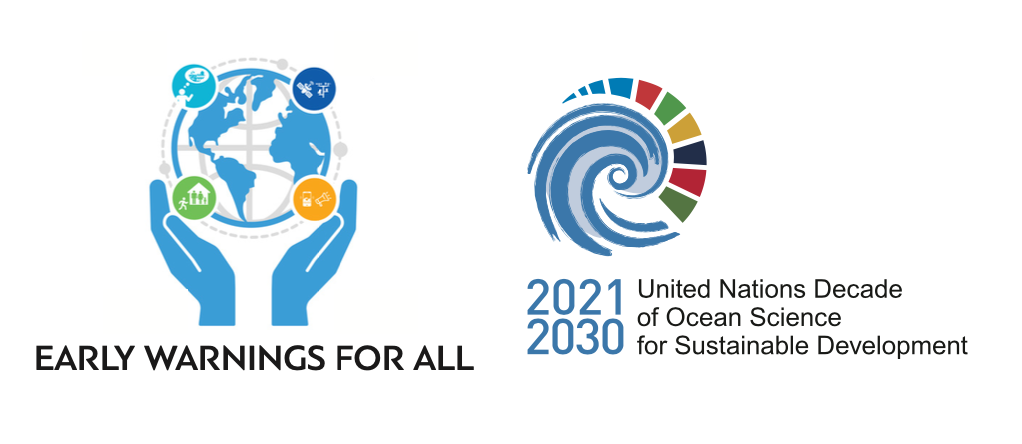 Other touchpoints
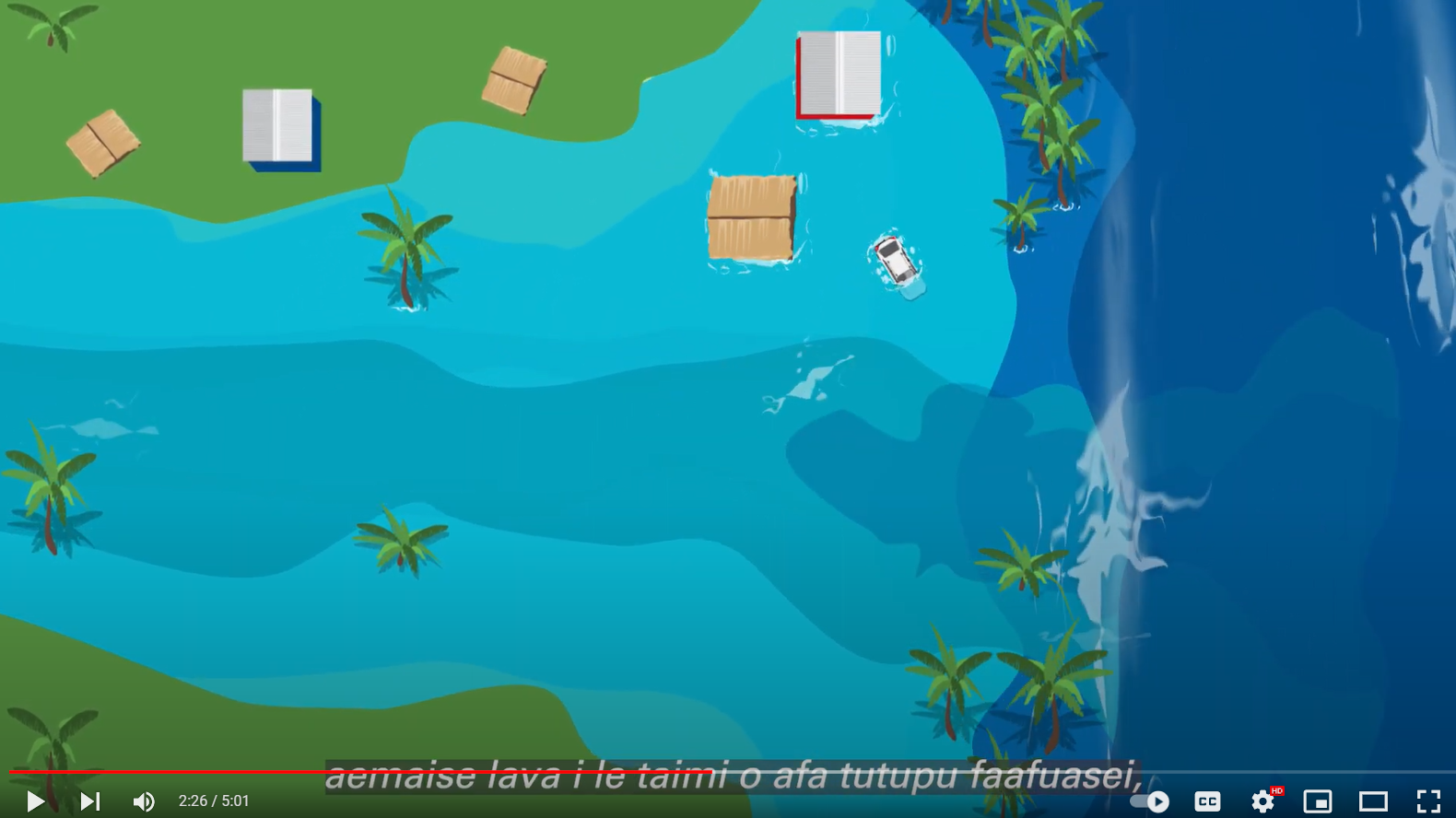 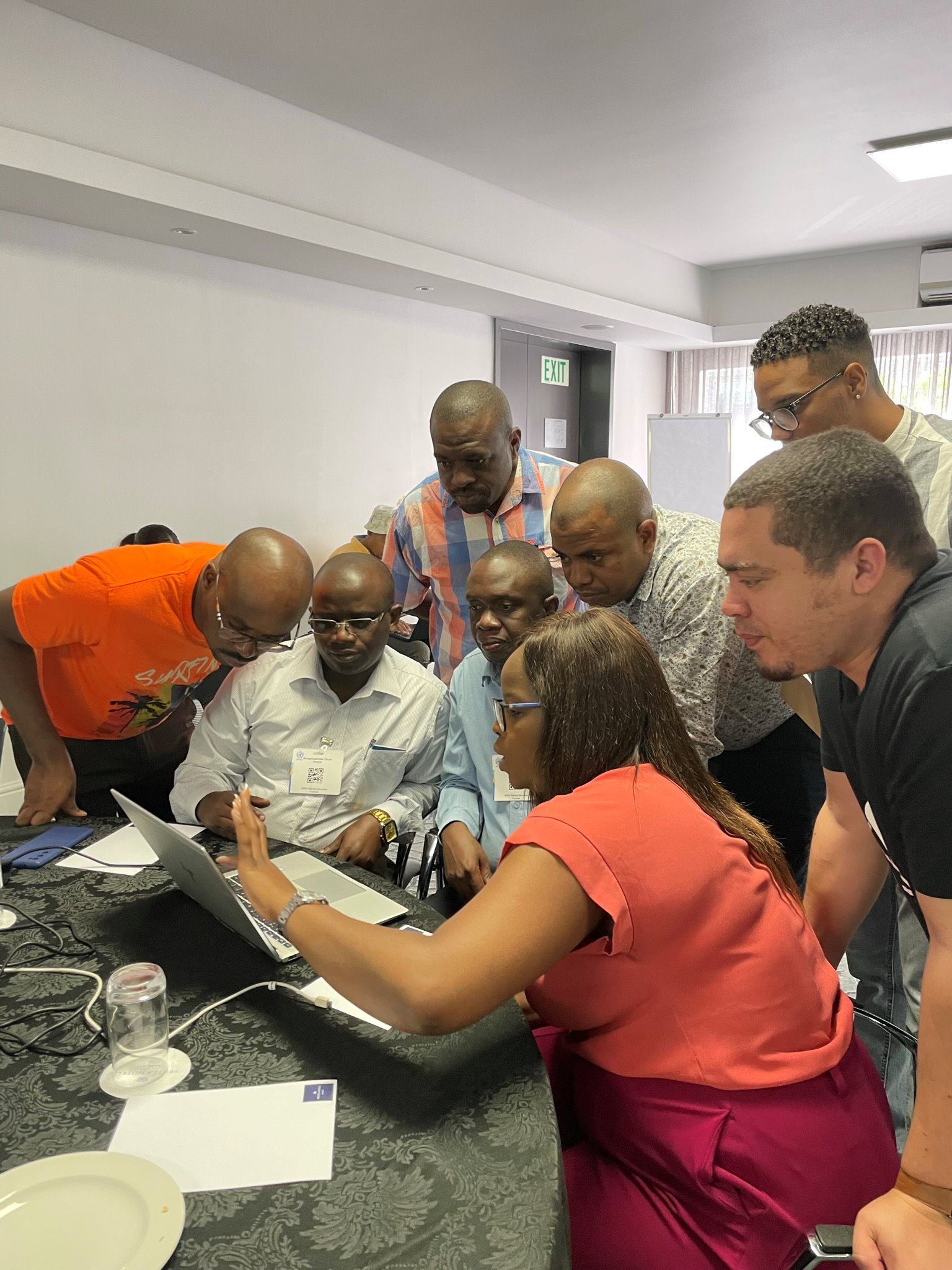 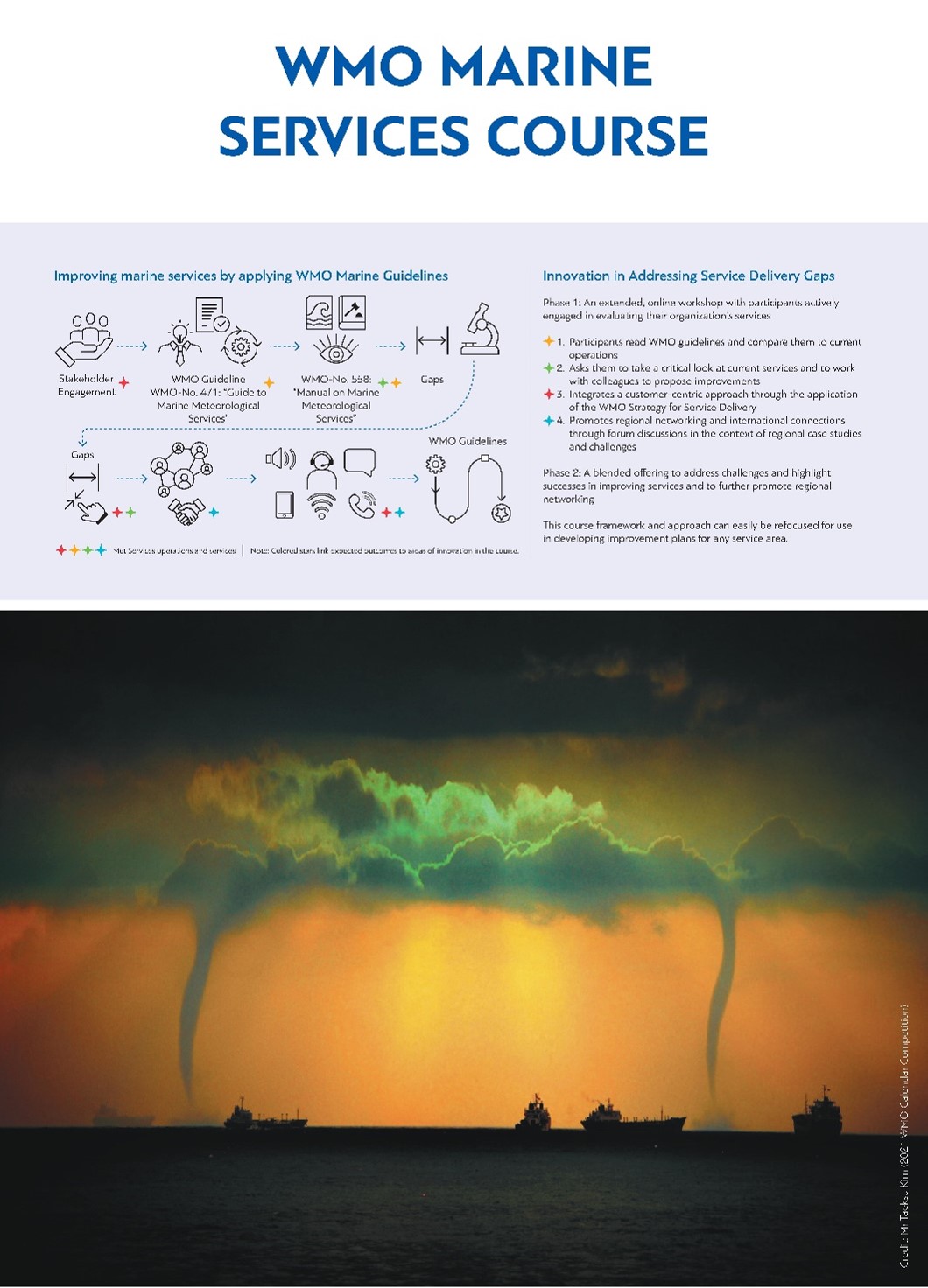 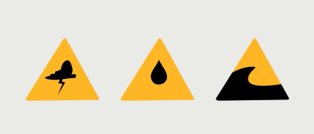 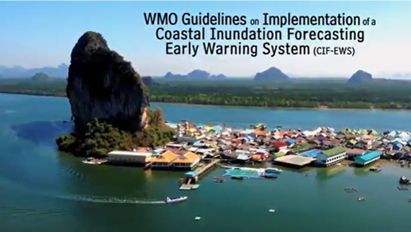 METAREAS/NAVAREAS - joint hazard response
Marine Competency Toolkit
WMO Marine Services Course: 
Completed: Pacific Islands (Tsu session), Africa (En.)
Partially Completed – Africa (Fr). Arabic, Caribbean, 
South America (Spanish)
Other regions in 2024
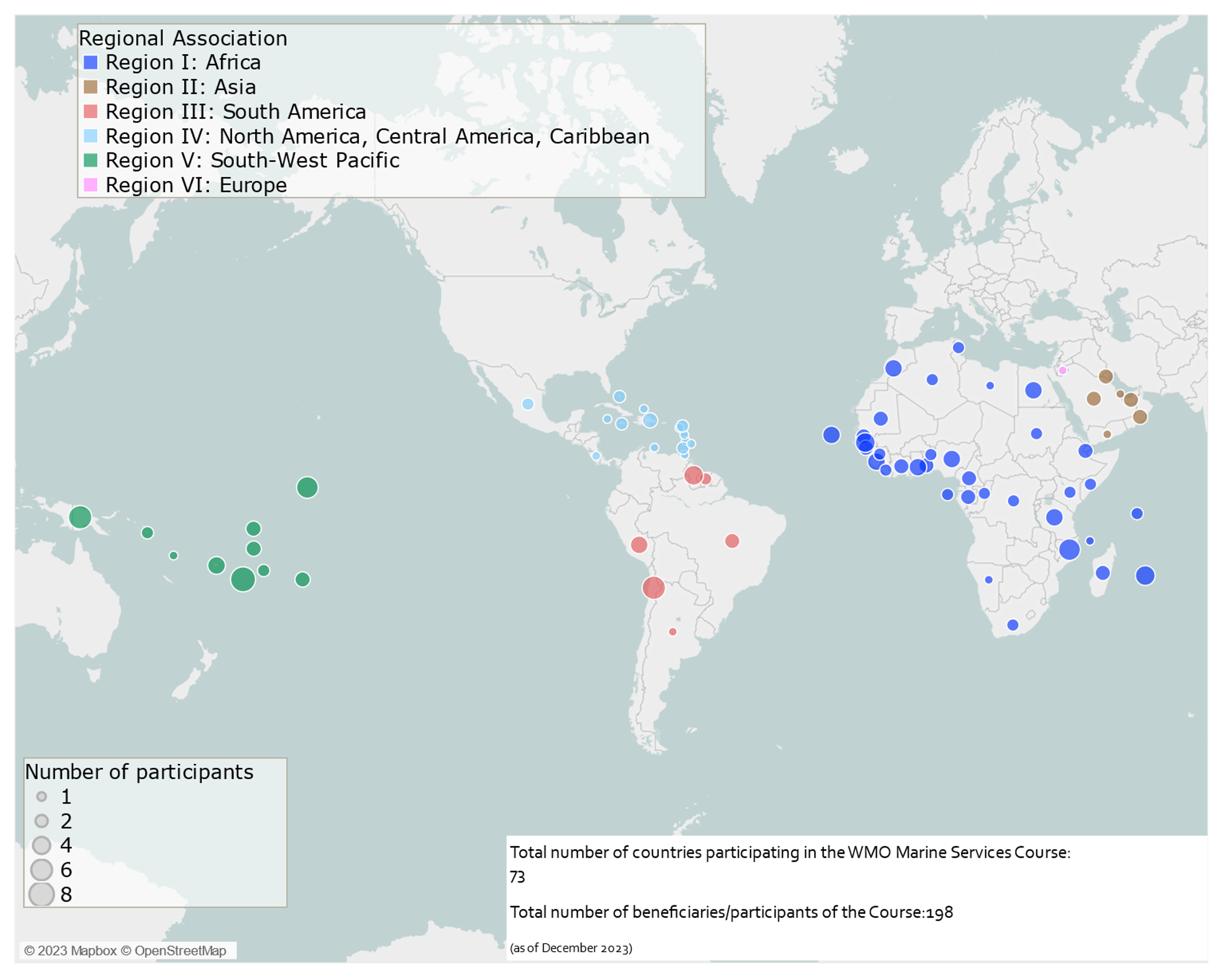 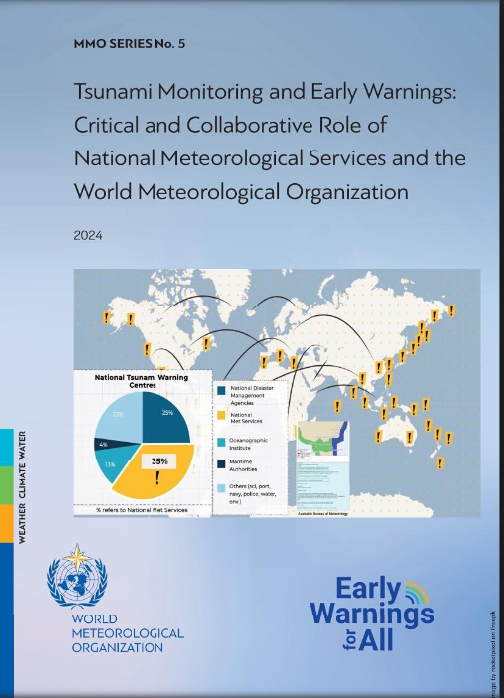 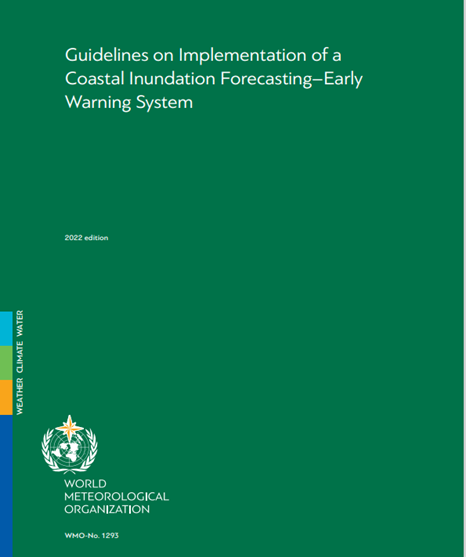 14
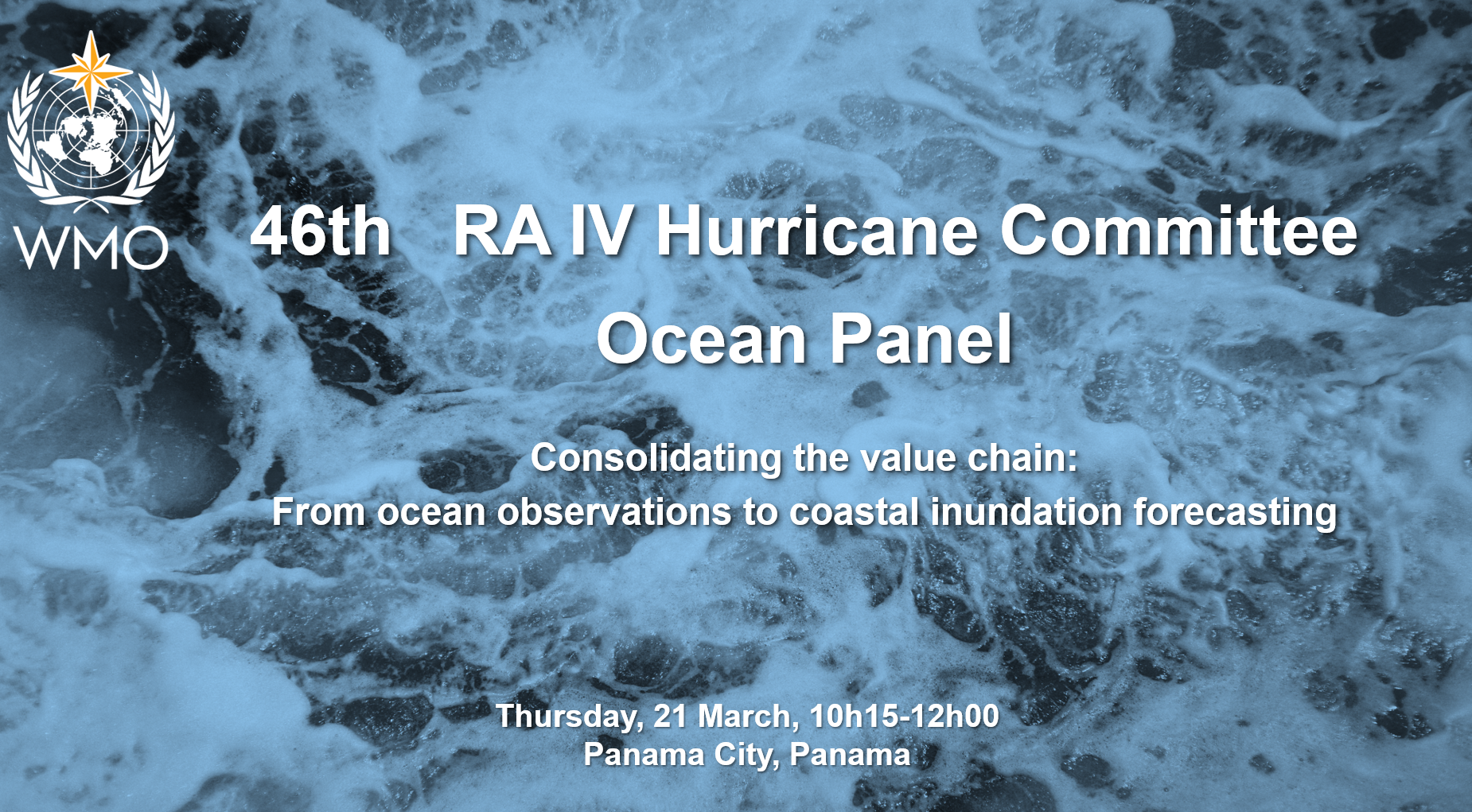 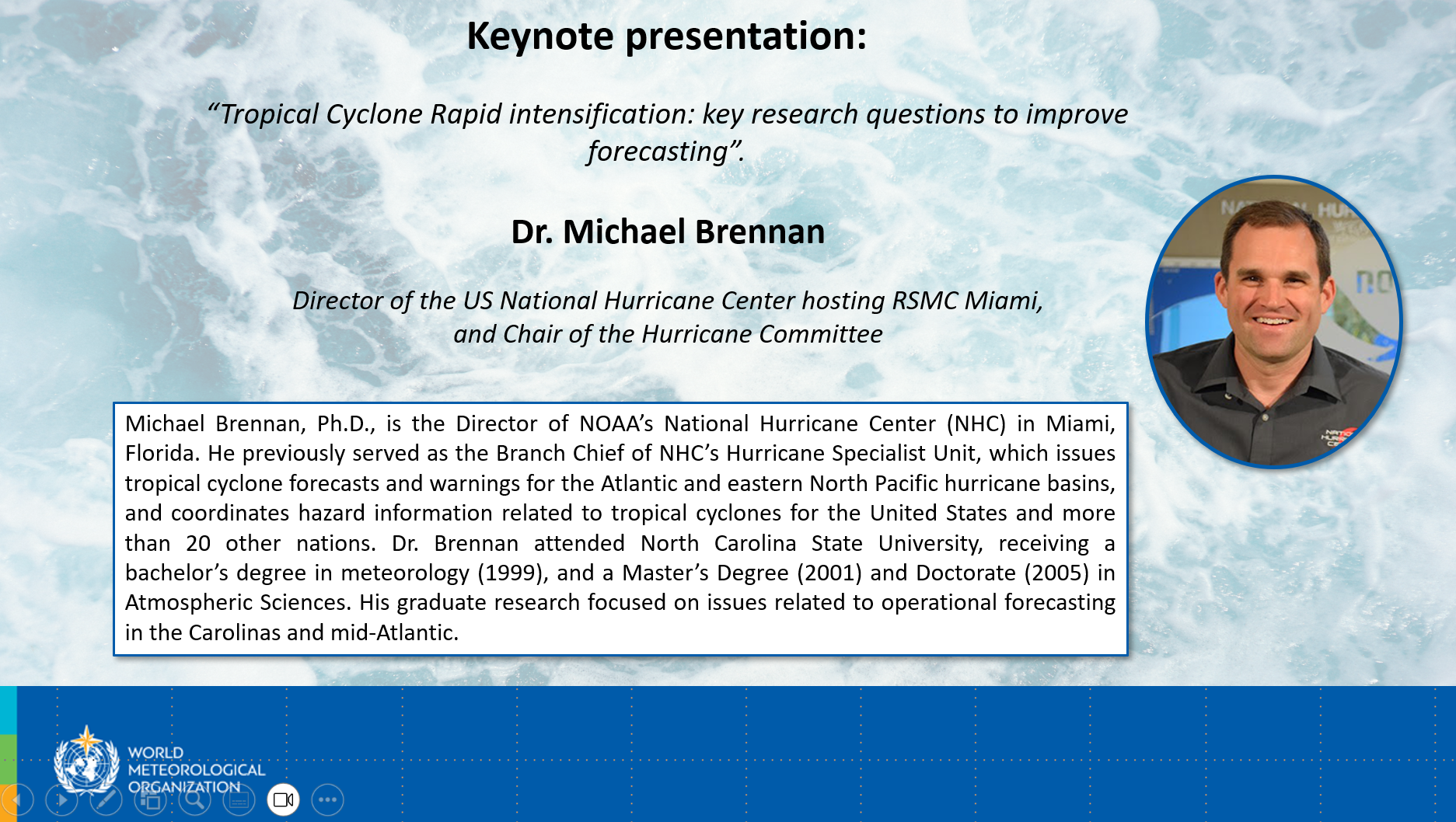 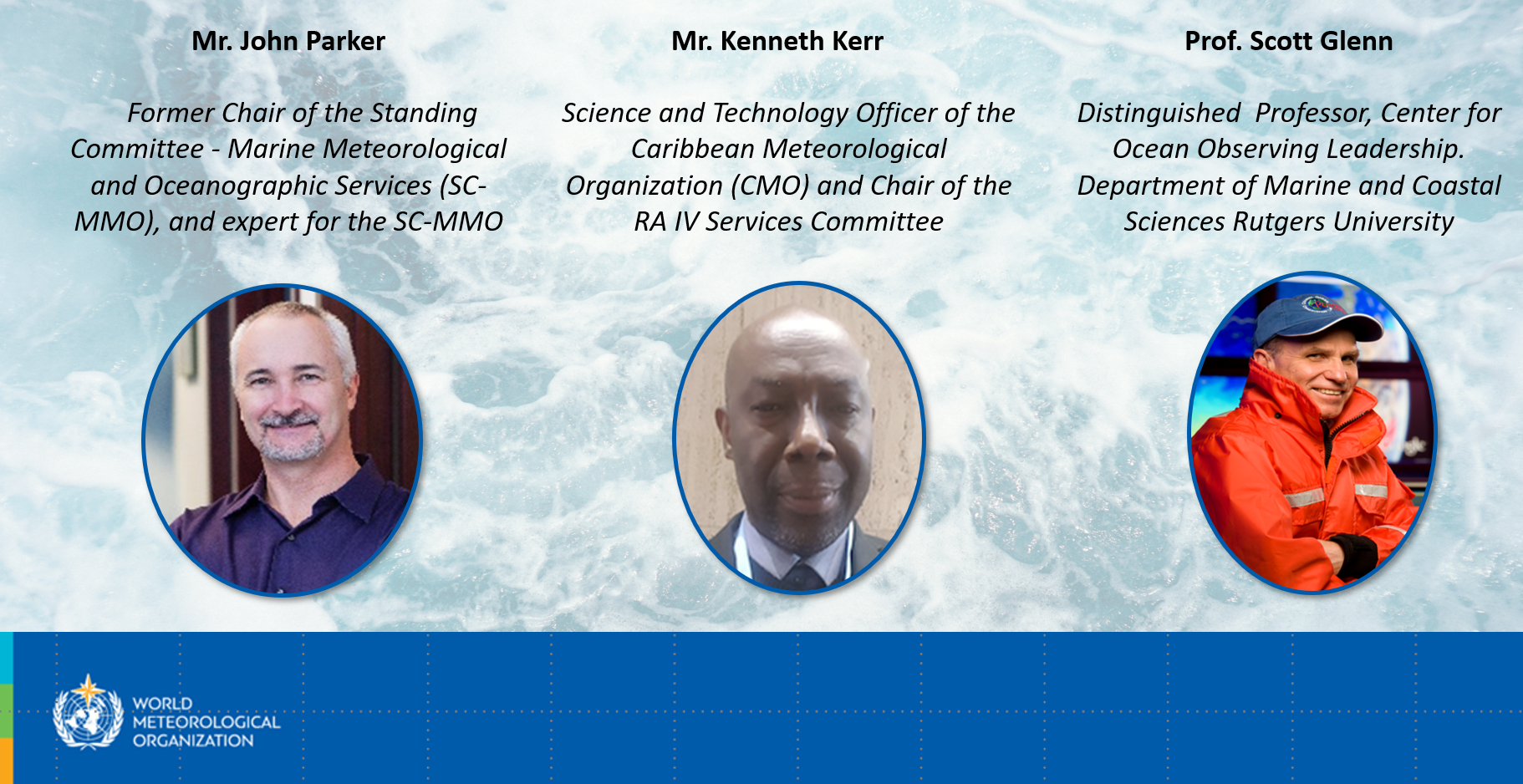 The Ocean panel was organized during the 46th Hurricane Committee session in Panama. It was attended by 70 participants, including 27 RA IV Committee Members (mostly in-person), observers from Spain and Portugal, CIMH representatives, Chairs of other RA IV subsidiary bodies, invited guests, online participants, and WMO Secretariat staff.  
 Presentations  are available in this    FOLDER and recording are available     HERE.
Long Range Waves otherwise known as 'Meteo-tsunami'
Atmospheric forcing of a long range wave (non seismic, atypical) defined as 'tsunami-like'. 
Driven by air-pressure disturbances mostly associated with fast-moving weather events. 
Progressive waves limited to tsunami frequency band of wave periods (2 mins to 2 hours)
NMHS are principally responsible for providing early warnings for weather driven coastal hazards (eg storm surges, swell, waves etc) via their operational weather forecasting areas
Weather warnings, including coastal hazards, need to be easily understood by the public

Japanese terminology: 
Tsu + nami =  Port and Harbours + waves (historically) 
Tsunami = technical term for long waves generated by earth movement
Abiki = local name for long range waves driven by air pressure disturbance
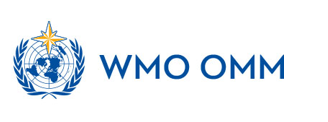 Long Range Waves otherwise known as 'Meteo-tsunami' - status since TOWS WG 2023
Operational Framework:
WMO experts and secretariat have been contributing to the ad-hoc Task Team for Meteotsunami – the investigation continues with focus on early warnings and operational framework for such events.

Term and Definition:
WMO has concerns about the term and definition of 'meteotsunami' which is 'tsunami-like'
The situation is complicated with various opinions from different communities eg science, academic, tsunami, and operational meteorologists
WMO is committed to gathering the views of Members, and working with TOWS WG, to consider the best way forward to clarify the term and definition, while ensuring the public interest and safety at the coast is paramount. 

WMO-IOC JCB 
WMO  has requested to the WMO-IOC JCB, that 'meteo-tsunami' is raised for discussion, to clarify the roles and responsibilities of WMO and IOC, and how best to support Members. This is likely scheduled for Q3, 2024.
17
2024 events of interest
EW4ALL - various events 
WMO-IOC JCB – Next week (online) and Q3 (face to face)
WMO EC-78 (self-assessment results for WMO-IOC JCB)
WMO Marine Competency – test pilots 
WMO Marine Services Course 
Phase 2 Face to Face – Caribbean (English/Spanish), South America (Spanish) 
Phase 1 (online) - SE Asia (English)
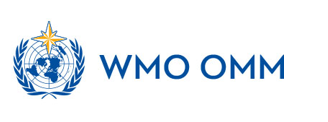 CREWS 2.0 APPROVED!
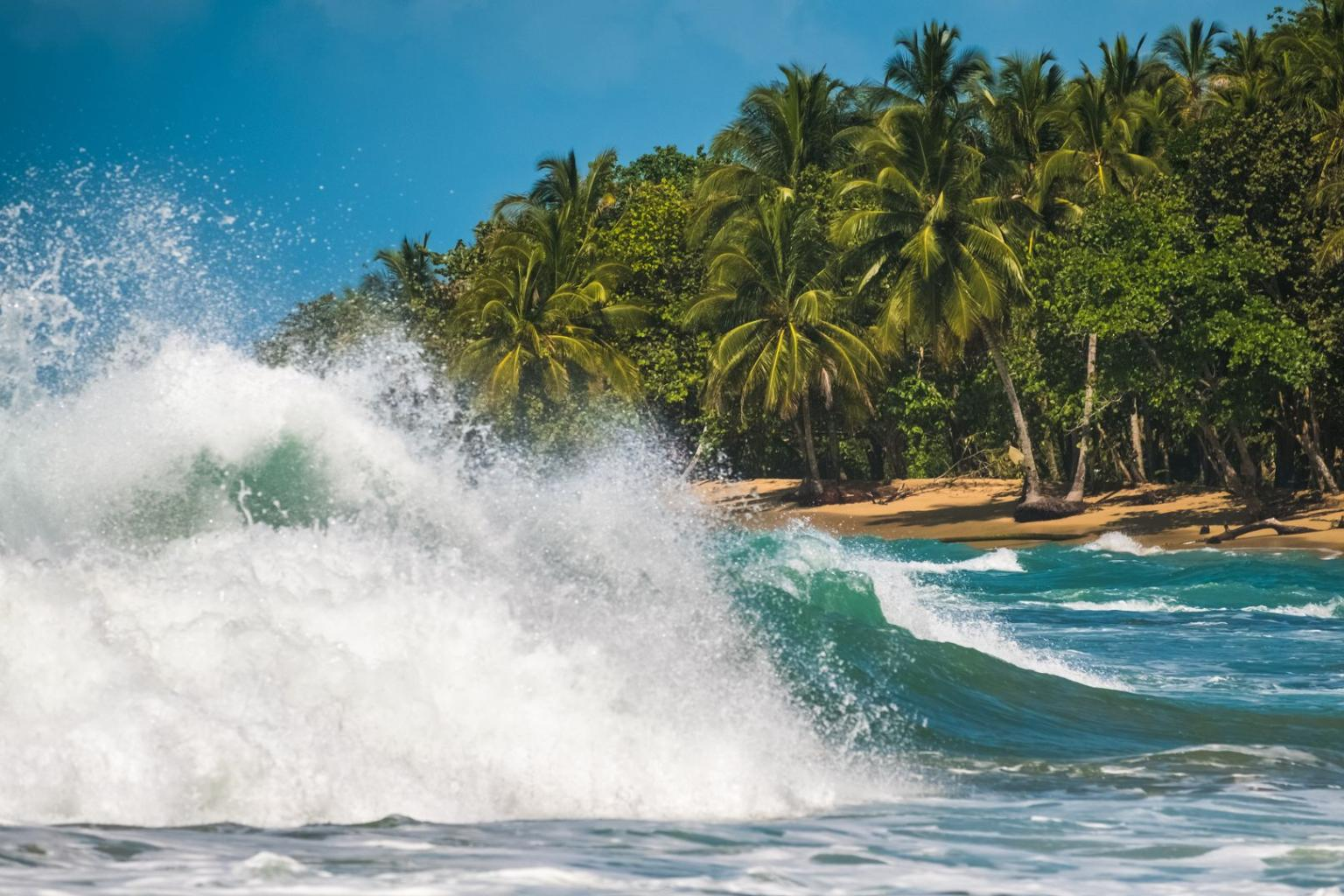 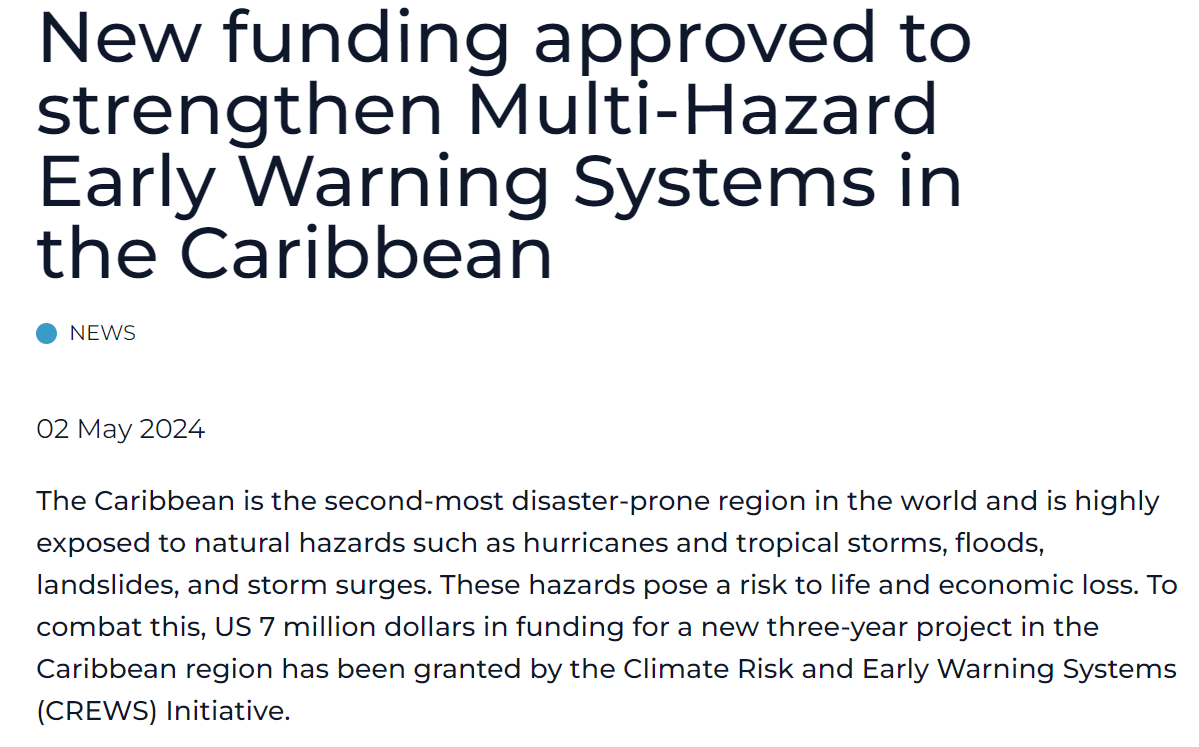 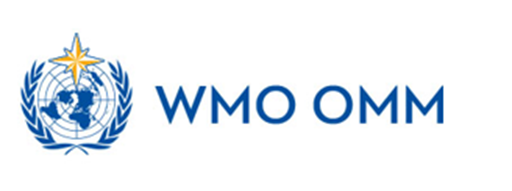 GraciasThank youMerci
wmo.int